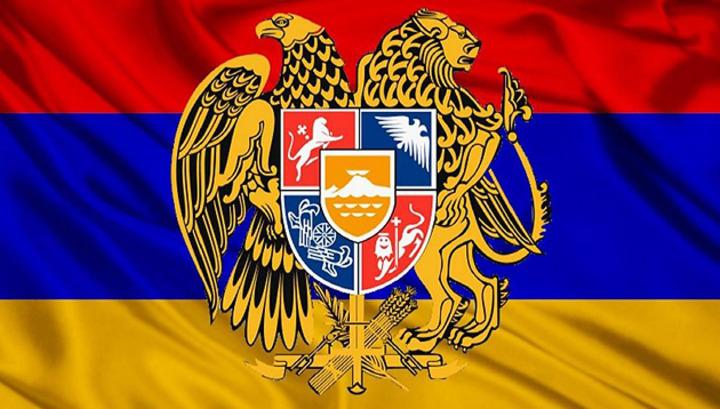 Անկախությունն իմ աչքերով
Դասը նվիրված է Անկախության օրվան
1991թվականի սեպտեմբերի 21-ին Հայաստանը հանրաքվեի միջոցով դուրս եկավ ԽՍՀՄ կազմից։ Սկսվեց Հայաստանի 3-րդ Հանրապետության պատմությունը՝լի դժվարություններով, հաղթանակներով ու պարտություններով և անկախության համար մշտական պայքարով։
“Այս երկիրը բառերով սիրելու երկիր չէ , ոչ էլ հեռադիտակով դիտվող երկիր։ Սա համընդհանուր սիրո երկիր է , որի մայրաքաղաքը սկսվում է խրամատից” ։ 
                                 Վազգեն Սարգսյան
Դասի նպատակը
1․Ներկայացնել, թե ինչպիսի պատկերացումներ ունեն սովորողները անկախության մասին։ 
2․Բացահայտել , թե ինչ արժեք է ներայացնում անախությունը  սովորողների համար։  
3․Ներկայացնել խմբային աշխատանքի արդյունքները “Անկախությունն իմ աչքերով” թեմայի շուրջ։
ԽԻԿ
1․ “Անկախ” բառի ստուգաբանության վերլուծություն։ 
2․ “Անկախ “ բառը ներկայացնել տարբեր լեզուներով։
3․ Թվարկել “անկախ “ բառի հոմանիշները։ 
4․ Կազմել 2-ական բառակապակցություն և նախադասություն “անկախ” բառով։
Ազատություն
Տարօրինակ հարցեր անկախության մասին 1.Ի՞նչ թռչունի է նման անկախությունը։2․Ի՞նչ կենդանու հետ կհամեմատեք անկախությունը։3․ՈԻ՞մհետ կհամեմատեք անկախությունը։  4․Ի՞նչ գույն ունի անկախությունը։5․Ի՞նչ ձայնի կամ երգի է նման անկախությունը։
Անկախության ձայնը
[Speaker Notes: Կոմիտաս “Հորովել”]
Խմբային աշխատանք
1. Էլեն, Ան․Մանվել, Սևակ, Գ․Հայկ, Վարդուհի, Նորիկ, Անժելա
2․Խ․Էլեն, Ա․Սոնա, Ա․Հայկ, Ափ․Մանվել, Գր․Սոնա, Ինեսա, Սերգեյ
3․ Լիլիա, Գարիկ, Սիրանուշ, Անի, Կ․Արման, Աիդա, Մարիա
4․Անահիտ, Հ․Նարեկ, Գրիգոր, Աննա , Անգելինա, Մ․Սևակ, Զեփյուռ
5․Մանե, Աննա ,  Ն․Արման, Գագիկ, Ս․Արման, Արինա, Հակոբ
[Speaker Notes: Անախությունն իմ աչքերով]